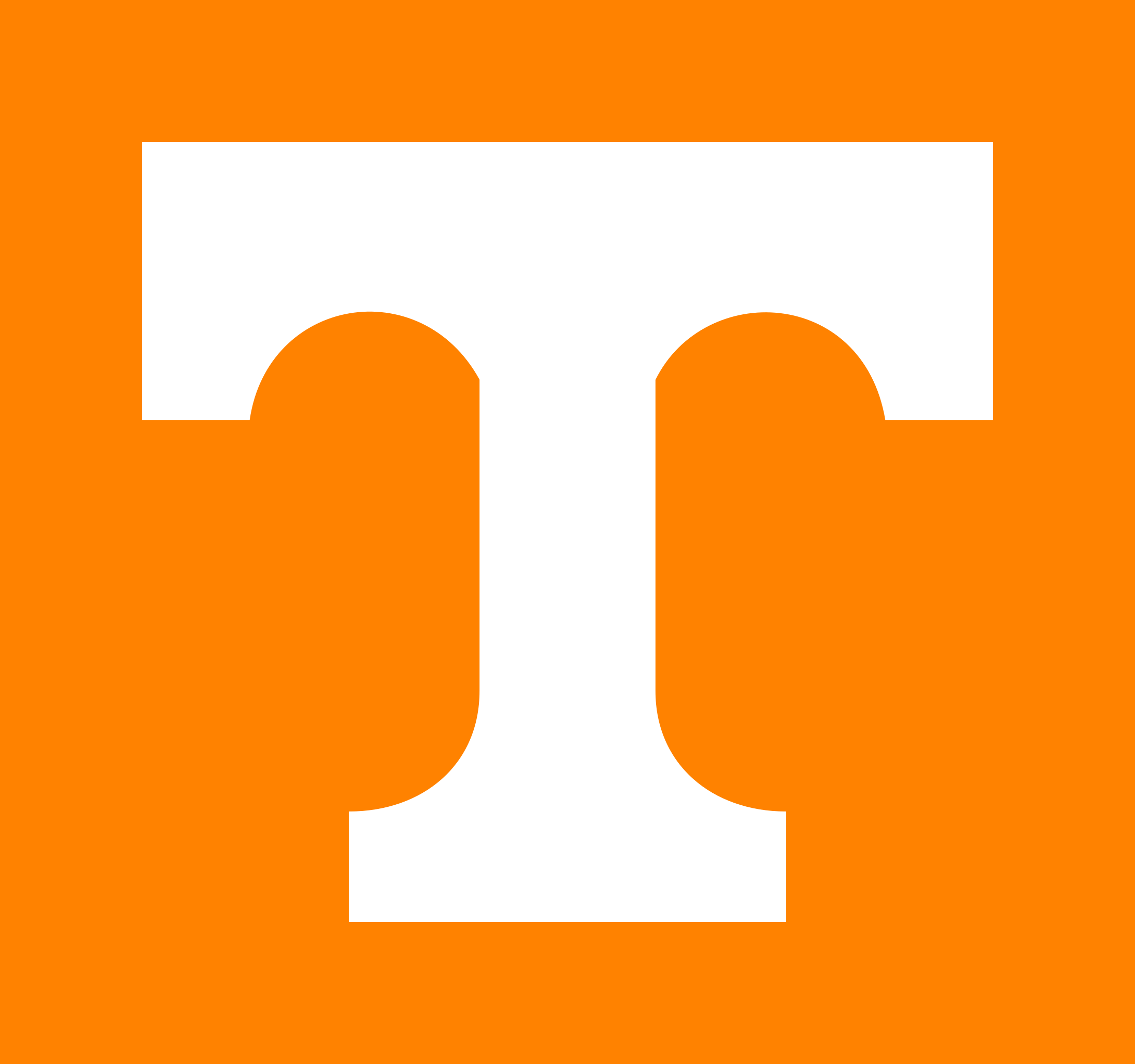 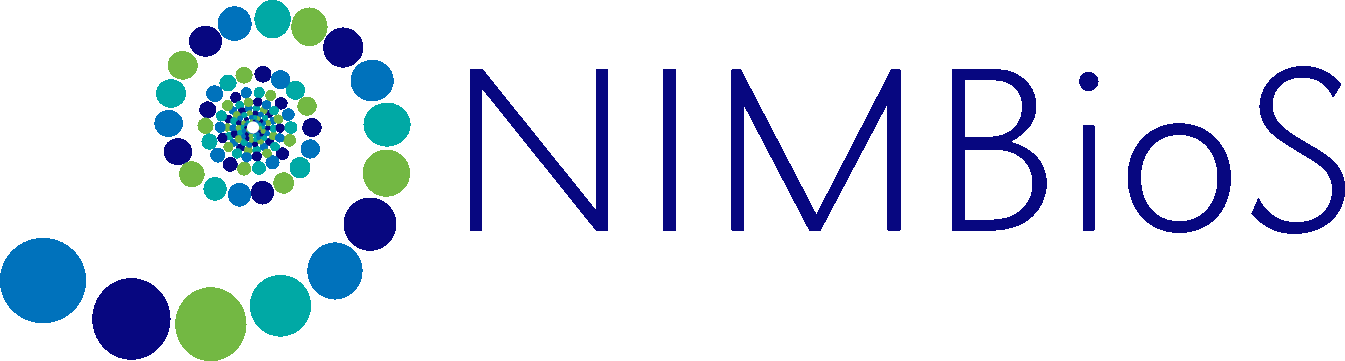 Welcome to the inaugural:   Job Application    Workshop Series
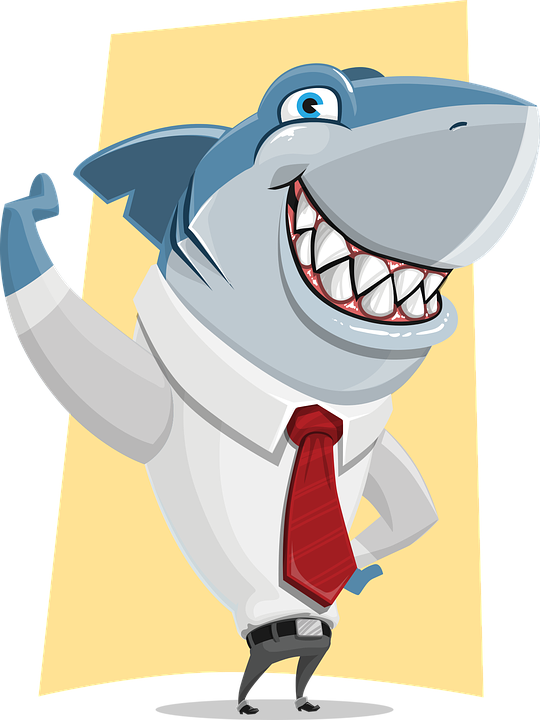 Coordinators: 
Drs. Kimberlyn Roosa, Matt Hasenjager, Alex Pritchard
Introductions
Name
Stage/Year
Program
Career interest/where you want to go next
Goals
- Provide a scaffolding to generate job application materials
- Facilitate peer- or mentor-review of application materials
- Create a space for all the questions you were afraid to ask or didn’t know you had!
- Develop and disseminate job-search resources for STEM graduate students & new doctorates
- Grow our networks to access future opportunities
- Recognizing & exploring the variety of job opportunities for higher education degree recipients
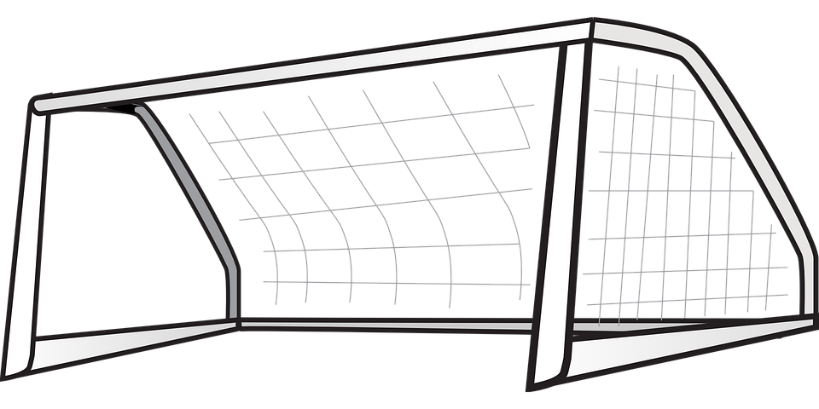 JOBS!
What we need from you:
- Most importantly, for us, fill out the Google Form.
- Over the next two weeks, find a job to apply to!
We will go over some resources today, and are available to help if you are stuck
- Do you have a CV/Resume? 
If yes, make sure it is up to date!
If no, now is the time to start making one.
- As the term progresses, we will go over other application materials
There is no requirement or accountability if you cannot generate materials for a workshop
Any materials you can generate now, WILL benefit you later!
Google Form & Website
Google Form
https://docs.google.com/forms/d/e/1FAIpQLSc3kGUsOQUuGb75y4b3TXZ3tSHtmxod9Fy2p4JAhkRLW18e4w/viewform

Website
https://nimbiosjaws.weebly.com/
Tentative Schedule
August 26 	 Introductory discussion; finding job postings; making a CV/Resume	September 9	 Job hunting panel discussion (experts from academia, industry, and government)September 23 	 Writing research, teaching, personal, and diversity statements; cover lettersOctober 7             Peer review of applications (mentor-led)October 21 	 Interviews: Don't think like a graduate student!November 4 	 Negotiation: Know your worth and make it workNovember 18 	 Networking and brandingDecember 1 	 Celebrate your success and growing from misses
Your Investment (Tentative)
Aug 26 – Sep 9   
   Find a job of interest; Think of questions for panel; Complete Google form; Update a CV/Resume  	Sep 9 – Oct 7  
   Write a statement for potential job(s); Make sure you ask your recommenders for letters of rec!
Oct 7 – Oct 21 
   Practice interviews
Oct 21 – Nov 4 	 
   What is important to you: negotiation and relocationNov 4 – Nov 18 
   Your online persona
How to Search For a Job:
- You often do your best work at odd times (you often have other responsibilities)
But provide flexibility to yourself: prioritize finding jobs when it works best for you (e.g., morning)
- Scan through friends/colleagues’/mentors application materials and profiles
- Enroll in alerts from numerous websites/listservs (especially if you rarely visit them)
- It pays to be patient, nice, and energized!
- Try and visualize it as a fun pursuit/escapism, esp. if you need a break
- Broaden your searches; You may not need to meet all qualifications
But don't say that (e.g., on USAJobs)
- Network!
Job Search Sites
There is an inexhaustible availability of job search resources
Use what works for you. When you find a job you like, set up alerts for similar positions
Check back frequently, USAJobs sometimes posts jobs that only last 2 weeks
Do not get discouraged! There are likely a lot of ‘perfect’ jobs
When in doubt, apply!
Consider investing time proportional to how much you want a particular position

We have added a few that worked for us on the website (and are able to add more!). 
If you are not sure where to start, contact us!
Letters of Recommendation
- Ask early
- Stay organized!
- Emphasize positions that require more careful attention
- Meet with your writer
- Send them your materials (as soon as you have decent drafts)
CVs and Résumés
adapted from Basalla & Debelius
Curriculum vitae
Résumés
Standard for most jobs outside academia
Experience (skills) forward
Catered for each position (if you have time!)
Descriptive expertise
What did you do as a TA? 
More flexible formats
Chronological, skills-based, hybrid
Keep it short!
Standard for academia
Products/merit forward (publications, grants)
‘Scholarship, teaching, & service’; but organize based on the job you want
Implicit meaning of roles/some achievements
No need to explain academic standards e.g., TA
Consistent general format
But specific style varies
The longer (not bloated) the better
Open Q&A/Discussion